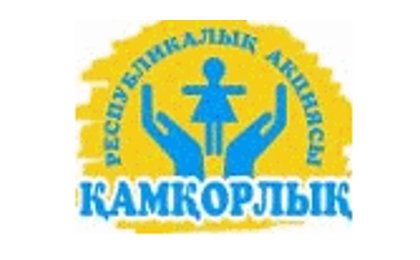 “Менің таңдауым балаларға көмек көрсету”
Құрметті ата-аналар мен ұстаздар!
“Қайырымдылық” акциясы                   2023 жылдың 10-қаңтар мен
 08-ақпан аралығы
Акция мақсаты – аз қамтылған және көп балалы отбасылардан шыққан, жетім балалар мен ата-анасының қамқорлығынсыз қалған оқушыларға жаңа оқу жылына дайындық кезеңінде және әлеуметтік себептер бойынша балалардың мектепке бармауының  алдын алу үшін материалдық және басқа да көмек көрсету